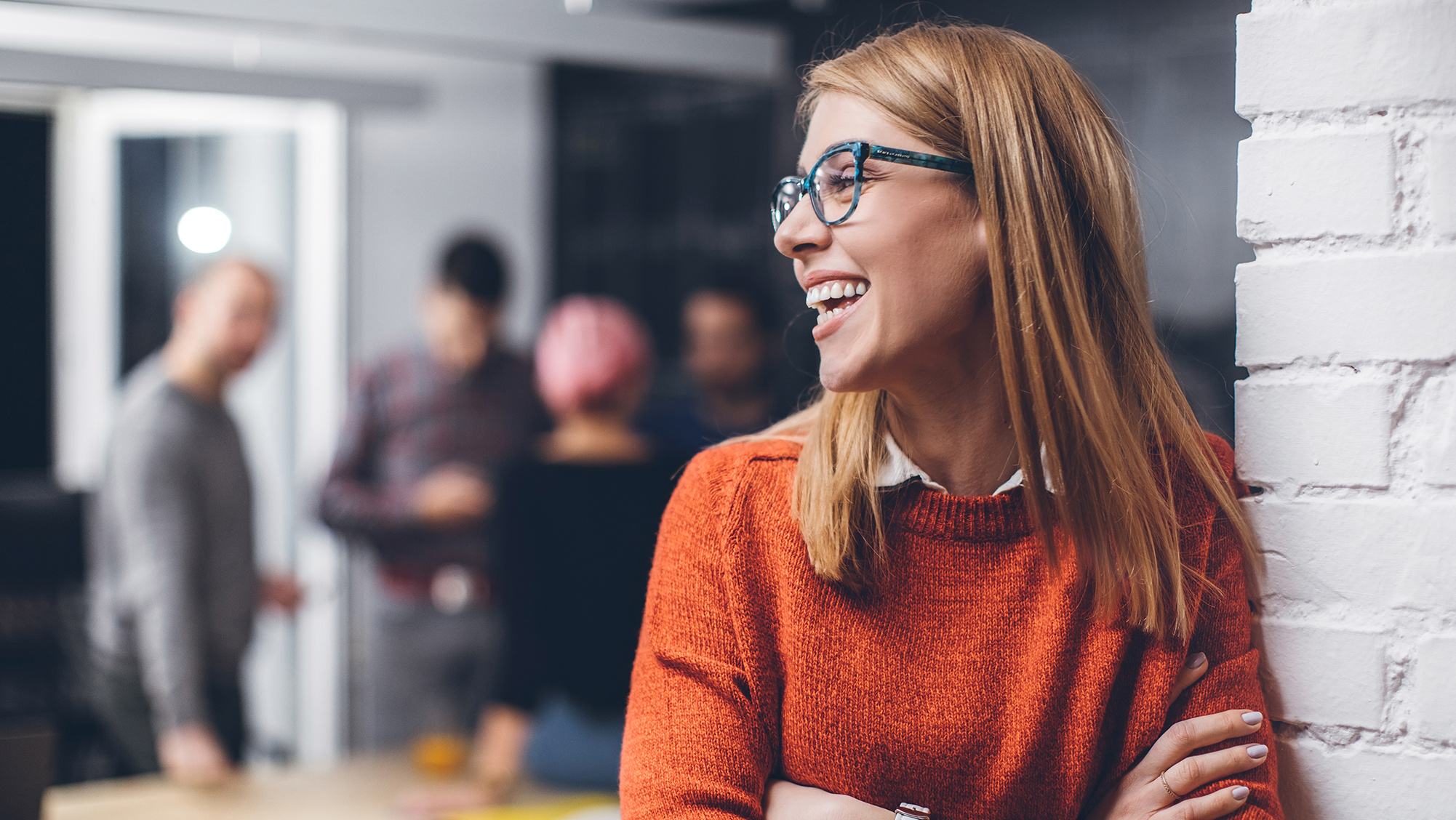 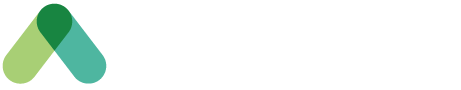 Guide de collecte de la rétroaction des employés – À VENIR
Lignes directrices pour les gestionnaires du changement
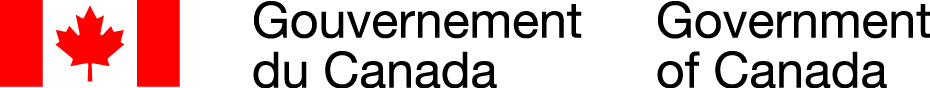 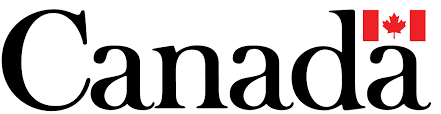